Click to delete before Printing plate!
PMS 201 Burgundy & Black
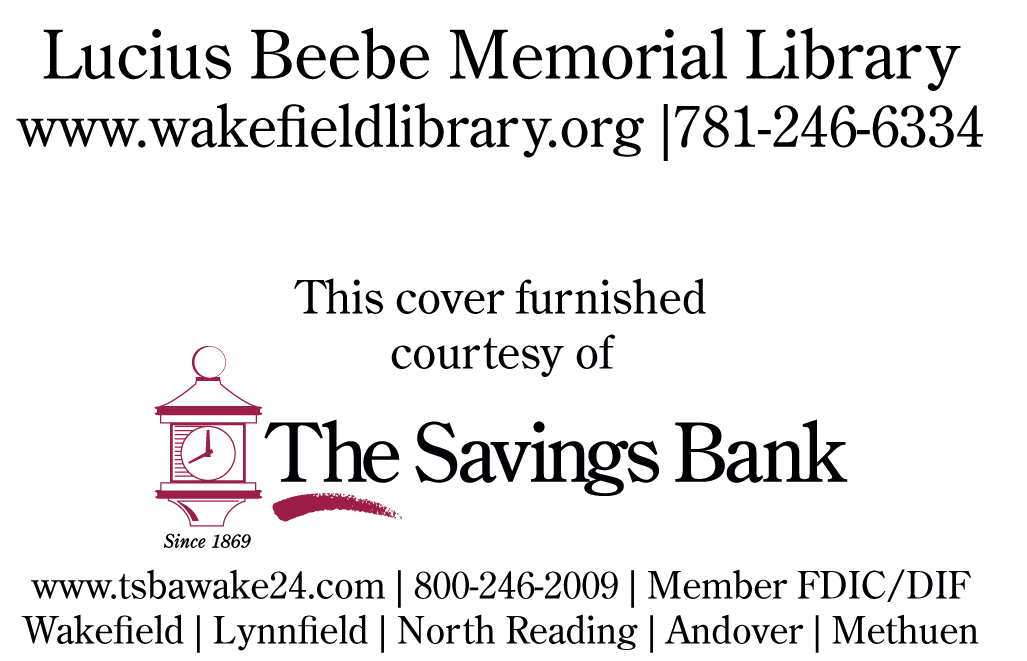 #972